CHƯƠNG 4
ỨNG DỤNG CỦA TIN HỌC
TRÒ CHƠI
LẬT HÌNH ĐOÁN ẢNH
LUẬT CHƠI
Có tất cả 8 thẻ bài tương ứng với 4 cặp câu hỏi và câu trả lời. Nhiệm vụ của các em là làm biến mất cả 8 tấm thẻ để tìm ra bức ảnh ẩn dưới các tấm thẻ.
Học sinh xung phong chọn thẻ. Mỗi em được quyền chọn 2 tấm thẻ để lật. Nếu 2 tấm thẻ đó là câu hỏi và câu trả lời tương ứng thì chúng sẽ biến mất.
4
Làm thế nào để kích hoạt phần mềm PowerPoint
Để thực hiện trình chiếu
2
Nháy đúp chuột vào biểu tượng của PowerPoint
Phím F5 trên bàn phím có tác dụng gì?
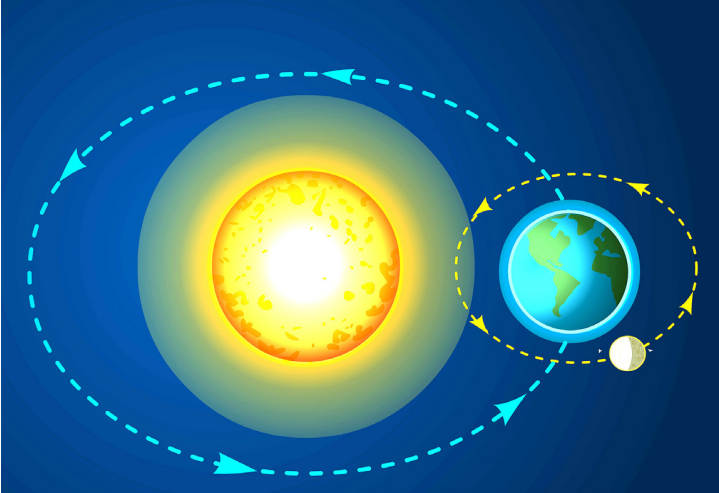 1
3
Nháy vào giữa phần chữ để úp lại tấm thẻ khi hs trả lời sai
Nháy vào cuối câu hỏi và câu trả lời tương ứng sẽ làm biến mất 2 tấm thẻ
6
Nháy vào thẻ Insert, rồi nháy nút lệnh Pictures
Để thoát khỏi phần mềm PowerPoint
Điều gì xảy ra khi nháy chuột vào nút lệnh       ở góc trên bên phải PowerPoint
Sau khi mở PowerPoint, làm thế nào để chèn thêm hình ảnh?
5
7
8
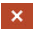 BÀI 25
KHÁM PHÁ THẾ GIỚI TỰ NHIÊN
MỞ ĐẦU
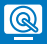 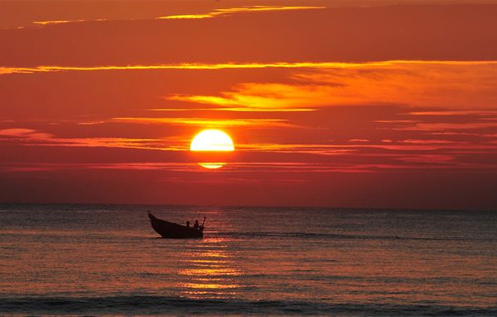 Hằng ngày, Hà thấy buổi sáng Mặt Trời ở phía đông, buổi chiều lại ở phía tây. Thế mà dì Tư bảo Trái Đất quay quanh Mặt Trời. Hà muốn sử dụng máy tính để tìm hiểu hiện tượng Trái Đất quay quanh Mặt Trời.
Binh minh trên biển
KHÁM PHÁ
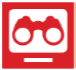 Xem video Trái Đất quay quanh Mặt Trời
Em hãy thực hiện thao tác mở video Trái Đất quay quanh Mặt Trời có sẵn trong thư mục THẾ GIỚI QUANH TA ở ổ đĩa D:
Vừa xem em vừa ghi lại thông tin trong video
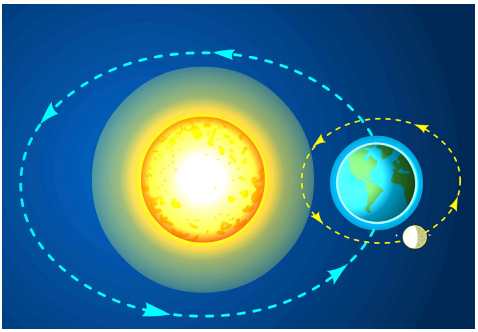 KHÁM PHÁ
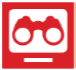 Xem video Trái Đất quay quanh Mặt Trời
Nhóm đôi
Em hãy trao đổi với bạn trong nhóm về những thông tin mình vừa ghi lại được.
Em hãy cho biết thời gian Trái Đất quay một vòng quanh Mặt Trời?
LUYỆN TẬP
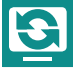 Em hãy cùng các bạn xem lại video về Trái Đất quay quanh Mặt Trời và cho biết:
•   Vào tháng nào Trái Đất gần Mặt Trời nhất? 
•   Trái Đất xa Mặt Trời nhất vào tháng nào?
Trong video có những con vật nào?
VẬN DỤNG
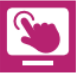 Em cùng các bạn nháy đúp chuột vào tệp “Thế giới động vật” để xem nội dung video đó.
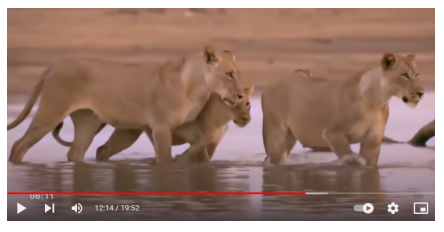 GHI NHỚ
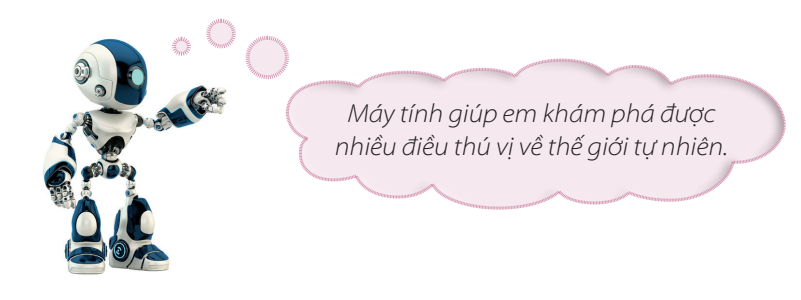 Về nhà em đọc trước và chuẩn bị thông tin bài 26: Tạo bài trình chiếu về thế giới tự nhiên.
CỦNG CỐ, DẶN DÒ
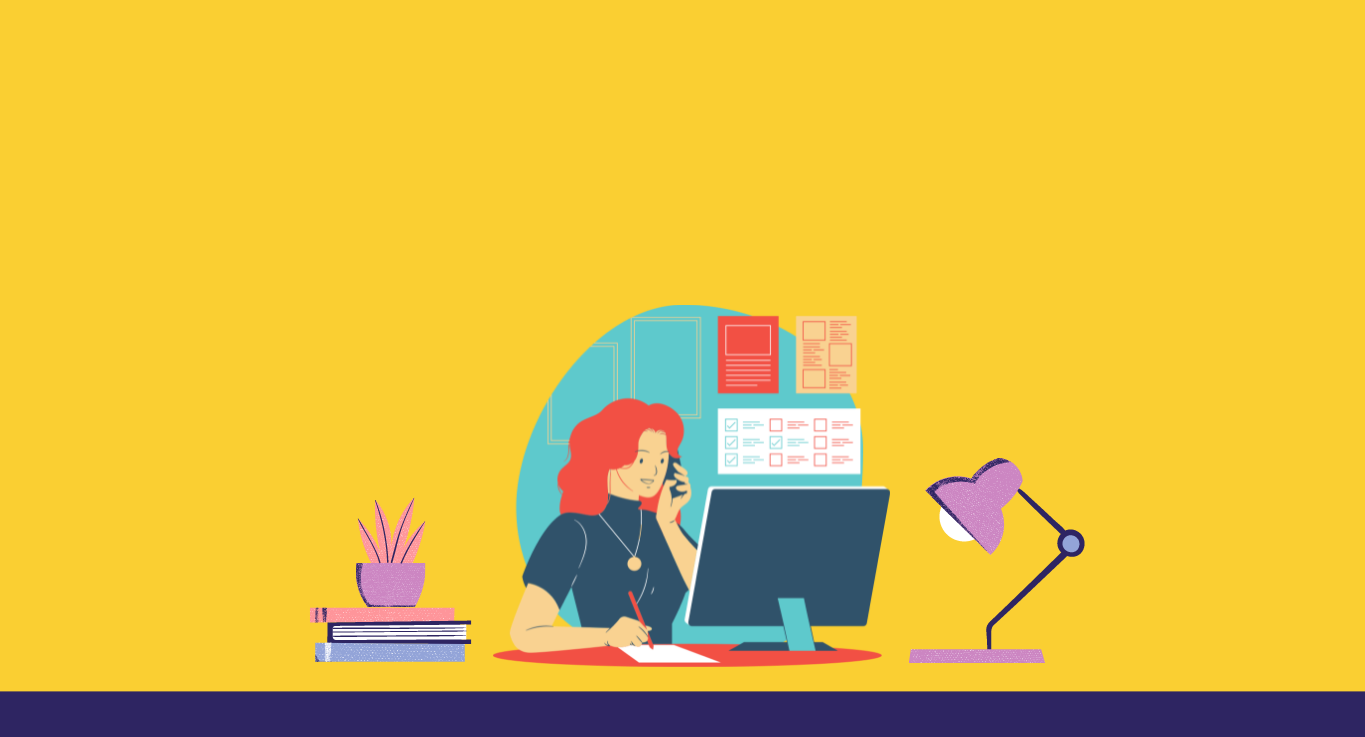 XIN CHÀO CÁC EM